STRATEGIC DIRECTIONSFY 2017-2022
Vision
Long-Term Vision

We dream of Filipinos who passionately love their country and whose values and competencies enable them to realize their full potential and contribute meaningfully to building the nation. 

As a learner-centered public institution, the Department of Education continuously  improves itself to better serve its stakeholders.
Team Vision

By 2022, DepEd is a modern, professional, pro-active, nimble, trusted and nurturing institution delivering quality, accessible, relevant and liberating K to 12 Education, enabling our learners to be 
nation-loving, resilient and competent lifelong learners
Core Values
Maka-Diyos  Makatao  Makakalikasan  Makabansa
Mission
To protect and promote the right of every Filipino to quality, equitable, culture-based and complete basic education where:

Students learn in a child-friendly, gender-sensitive, safe and motivating environment;

Teachers facilitate learning and constantly nurture every learner;

Administrators and staff, as stewards of the institution, ensure an enabling and supportive environment for effective learning to happen; and

Family, community and other stakeholders are actively engaged and share responsibility for developing lifelong learners.
Development Frameworks and Priorities
SDG 4
2030
Ensure inclusive and equitable quality education and promote lifelong learning opportunities for all.
Global
Educ Goals
Ambisyon
Natin 2040
The Philippines shall be a country where all citizens are free from hunger and poverty, have equal opportunities, enabled by fair and just society that is governed with order and unity.
Societal
Goal
Sectoral 
Goal
PDP
2017-2022
Lifelong Learning Opportunities for All: Reducing Inequalities in Human Development
DepEd
10 Point
Agenda
Quality, Accessible, Relevant and Liberating Education
Organizational
Goal
DepEd
Strat Direction
2017-2022
By 2022, DepEd is a modern, professional, pro-active, nimble, trusted and nurturing institution delivering quality, accessible, relevant and liberating K to 12 Education, enabling our learners to be nation-loving, resilient and competent lifelong learners
Organizational
Outcome
4
[Speaker Notes: Our Agency subscribes to the Sustainable Development Goals 2030, specifically Goal 4 which focuses on achieving “inclusive and equitable quality education and promote lifelong learning opportunities for all” 

This reflects our country’s goals and aspirations as contained in the Ambisyon Natin 2040 and PDP 2017 – 2022. Translating the societal and sectoral goals, we are guided by the DepEd’s 10 Point Agenda, where we want to deliver “Quality, Accessible, Relevant and Liberating Education” through the Strategic Directions from 2017 to 2022.]
Planning and M&E Framework
Goal:
All Filipinos are able to realize their full potential and contribute meaningfully to building a cohesive nation
Outcome:  
Holistically developed Filipinos with 21st Century skills ready for higher education, entrepreneurship and work
Intermediate Outcomes:
Learners are well-rounded, happy and smart
Learners complete education and attain learning standards
Learners actively participate in a learner-friendly environment
Learners are in school and learning centers
Learners access programs responsive to their needs and consistent with their interests and aptitudes
Enabling Environment
People, internal systems, and processes serve learners better through continuous improvement efforts
Key stakeholders actively collaborate to serve learners better
Investments in Basic Education provides learners with ideal learning environment
Education leaders and managers practice participative and inclusive management processes.
[Speaker Notes: Learners are in school and learning centers - Ensures that all learners, regardless of sex, religion, geography, financial disposition, have access to and are encouraged to attend schools and learning centers. This ensures that schools and learning facilities are made accessible to all types of learners.
 
Learners access programs responsive to their needs and consistent with their interests and aptitudes - Ensures that learner’s needs, interests, and aptitudes are taken into consideration in the development and implementation of the Department’s policies and programs. 
 
Learners actively participate in a learner-friendly environment - Ensures that schools and learning centers are learner-friendly and encourage active participation, consistent with its mission to provide child-friendly, gender-sensitive, safe, and motivating environment. It recognizes that learner-friendly environments are pivotal in the well-being of learners. 
 
Learners complete education and attain learning standards - Ensures that programs and initiatives aimed at ensuring learners benefit from their attendance in school or from any educational interventions, and are learning/ gaining knowledge are implemented. It recognizes that attendance to school alone is not sufficient to deliver quality basic education. 
 
Learners are well-rounded, happy and smart - Recognizes current global and regional trends in education that espouse the well-being of learners. It also seeks to veer away from traditional measures of achievement and recognize diversity of talents and intelligence. It ensures that policies and programs aimed at addressing the holistic needs of learners are implemented. 
 
Education leaders and managers practice participative and inclusive management processes - Improves capacity on participative and inclusive management processes of education leaders and managers. It ensures that the design and implementation of professional development programs are relevant and appropriate to the required skills and competencies.
 
Investments in basic education provide learners with the ideal learning environment - Ensured sufficient provision and equitable distribution of education resources.
 
People, internal systems and processes (including teacher development, curriculum and assessment, and learning resources) serve learners better through continuous ‘whole school development’ and school effectiveness improvement efforts - Enhances personnel capacity, internal system and processes to efficiently and effectively deliver basic education services.
 
Key stakeholders actively collaborate to serve learners better - Ensures the collaborative engagement with key stakeholders in the ‘whole school development’ approach to achieve basic education goals. This will be delivered through functional mechanisms to make partnership building and linkages with school communities more strategic and aligned with DepEd priorities.]
Planning Phases
Medium-Term Plan
(6/2-year)
Vision, Mission
Mandate
Core Values
Basic Education Situation
Strategic Goals
Strategic Objectives
Higher level Outcomes and Targets (Key Performance Indicators)
Three-year Plan and Targets
Major strategies and Targets
Policies, Programs/ Projects/other interventions
Major outputs and milestones
Inputs (resources)
Policies, Programs/ projects
One year outputs and milestones 
Activities
Financial requirements
Procurement requirements
Timing of Activities, Obligation, Disbursement and Procurement
Operations Plan
(1-year)
Strategic Plan
(6-year)
DepEd Strategic Directions (2017-2022)
By 2022, we will have nation-loving and competent lifelong learners able to respond to challenges and opportunities through quality, accessible, relevant and liberating K to 12 Program delivered by a modern, professional, pro-active, nimble, trusted and nurturing DepEd
TEAM VISION
Expand Access to Basic Education
Improve Quality and Relevance
Modernize Education Management & Governance
STRATEGIC
GOAL
Maintain ideal ratios of basic education inputs
Improve Quality of Teachers
Expand the use of Technology for Learning
Enrich curricula to address cross-cutting issues and foster critical thinking towards Liberating Basic Education
Automate core systems and processes (e-Governance)
Improve Procurement and Finance System
Accelerate Research & Dev’t
Improve DepEd Independence from interference
Improve Human Resource and Development
Expand coverage of Inclusion Programs
Expand access to Secondary Education
Provide non-classroom facilities in remote and isolated schools
Improve Partnership building and linkages
STRATEGIC
OBJECTIVES
(Strategies)
[Speaker Notes: Specifically, DepEd’s strategic directions will cover three major areas, namely: Expand Access to Basic Education, Improve Quality and Relevance, and Modernize Education Management & Governance. These will provide guidance on the designing and delivery of our policies, programs and projects.]
DepEd Strategic Directions (2017-2022)
TEAM VISION
By 2022, DepEd is a modern, professional, pro-active, nimble, trusted and nurturing institution delivering quality, accessible, relevant and liberating K to 12 Education, enabling our learners to be 
nation-loving, resilient and competent lifelong learners
Expand Access to Basic Education
Improve Quality and Relevance
Modernize Education Management & Governance
STRATEGIC
GOAL
By 2022, 75% of ES and 95% of HS are capable to offer inclusion programs
 By 2022, number of secondary schools is increased by 25%. 
 By 2022, 50% of identified remote schools are given non-classroom facilities.
 By 2022, DepEd partnership systems and processes is transformed into a “one-stop-shop” center.
By 2022, 98% of Schools achieved ideal ratio on Classroom, Seats, Teachers, WATSAN, Textbooks, Tools & equipment.
 By 2022, 90% of teachers are trained on both content and pedagogy. 
 By 2022, 100% schools with electricity are provided with ICT package and teachers are trained on the use of technology. 
 By 2022, basic education curricula is fully enriched with cross-cutting issues (GAD, GC, Sexuality Ed, Climate Change, Peace and Devt., appreciation of Culture and History)
By 2022, Information System for Learner, School, HR, Learning Resources, M&E, Assessment and Finance are fully in-placed and automated. 
 By 2022, Procurement Process is fully automated and modernized 
 By 2022, 100% of DepEd policies and program are researched based. 
 By 2022, DepEd M&E system is fully in-placed and automated across all levels. 
 By 2022, Training and Development system is in-placed and implemented.
STRATEGIC
OBJECTIVES
(Strategies)
DepEd Strategic Directions (2017-2022)
TEAM VISION
By 2022, DepEd is a modern, professional, pro-active, nimble, trusted and nurturing institution delivering quality, accessible, relevant and liberating K to 12 Education, enabling our learners to be 
nation-loving, resilient and competent lifelong learners
Expand Access to Basic Education
Baseline

Net Enrolment Rate (2017):
Kindergarten: 	83.7%
Elementary: 	93.9%
Secondary: 	75.9
Cohort Survival Rate (2016): 
Elementary:	94.2% 
Secondary:	84.6%
Completion Rate (2016):
Elementary: 	92.7%
Secondary:	82.4%
Improve Quality and Relevance
Baseline (2015)

National Achievement Test (MPS):
Elementary : 	69.1%
Secondary :	53.8%

Completers	70%
A&E Passers	56%

NC Passing Rate
Modernize Education Management & Governance
Baseline (2017)

Teacher to Learner Ratio
Elem – 1:31; HS – 1:26
Classroom to Learner Ratio
Elem – 1:33; HS – 1:44
Seat to Learner Ratio – 1:1 All levels
Textbook to Learner Ratio – 
WATSAN to Pupil Ratio – 
Interquartile Ratio (2016):
Elem – 1:79       HS- 1:78

(these indicators are considered indicators of governance since these are results of management decisions aided by evidence generated from Information systems).
STRATEGIC
GOAL
OUTCOME
INDICATORS
[Speaker Notes: QR is a measure of inequality in the distribution of teachers. It compares pupils/students with the most favorable teacher ratios versus pupils/students with the most unfavorable teacher ratios. The national IQR in both elementary and secondary greater than 2 indicates that the most favored pupils/students have teacher ratios twice better than the least favored]
DepEd Strategic Directions (2017-2022)
Expand Access to Basic Education
STRATEGIC
GOAL
STRATEGIC
OBJECTIVES
(Strategies)
DepEd Strategic Directions (2017-2022)
Improve Quality and Relevance
STRATEGIC
GOAL
STRATEGIC
OBJECTIVES
(Strategies)
DepEd Strategic Directions (2017-2022)
Modernize Education Management & Governance
STRATEGIC
GOAL
STRATEGIC
OBJECTIVES
(Strategies)
Programs, Projects and Activities
Programs, Projects and Activities
Programs, Projects and Activities
Achieving the Agency Goals
16
[Speaker Notes: DepEd operating units’ role is critical in achieving our Agency Goals. In 2017, we have conducted alignment of functions in CO, RO and SDO to ensure complementarity on the delivery of functions and establish support mechanisms horizontally and vertically.

This diagram shows that all office functions should contribute to from CO to schools should have explicit contribution to the Planning and M&E Framework both in terms of Office and Program Outcomes. This is to ensure that we are not only delivering our mandate but also we accomplish what we are spending for. 

The Strategic and Operational Plans should consistently reflect how are we going to achieve our Agency goals through our Programs, Projects and Activities]
Program Expenditure Classification (PREXC)
Budget Structure
General Administration and Support
Support to Operations
Operations
Organizational Outcome
Access of every Filipino to an enhanced basic education program enabling them to  prepare for further education and the world of work achieved
Program
Support to Schools and Learners Program
Inclusive Education Program
Education
Human Resource Development Program
Basic Education Inputs Program
Education Policy Development Program
General Management and Supervision
Administration of Personnel Benefits
Baguio Teachers Camp (BTC)
Development and Management of bilateral and multilateral education programs
Education Information and Communication Services 
Learner Support Programs
Planning and Management Information Systems 
5. Creation of New Positions for Administrative Offices
6. Management and Administration of Learning Resources
7. Building Partnerships and linkages program
8 Physical Fitness & School Sports
9. Disaster Preparedness and Response Program
10. Organizational and Professional Development for Non-school/LCs personnel
11. Legal Service and development of education-related laws and rules
12. Child Protection Program
1. New School Personnel Positions
2. Improvement and Acquisition of School Sites
3. Basic Education Facilities 
4. Textbooks and other Instructional Materials 
5. Computerization Program
6. Learning Tools and Equipment
7. Conservation and restoration of Gabaldon and other heritage school buildings
1. Human Resource Development for non-school based Personnel and learning centers
2. Teacher Quality and Development Program
Project/ Activity
1. Madrasah Education Program
2. Indigenous Peoples Education (IPEd) Program
3. Special Education Program
4. Multigrade Education 
5. Flexible Learning Options 
    - Alternative Learning Systems (ALS)
    - Alternative Delivery Modes (ADM)
    - Education in emergencies (EiE)
Operations of Schools (formerly School MOOE)
Elementary [kinder to Grade 6]
Junior High School [Grades 7-10]
Senior High School [Grades 11-12] 
2. Government Assistance and subsidies:
ESC Program for Private JHSs
 Voucher Program for Private JHSs
 Voucher Program for  Non-DepEd Public SHSs
3. Joint Delivery Voucher for Senior High School
4. School Feeding Program
5. Implementation of the Grant of Cash allowance, Hardship Pay, Equivalent Record Form (ERF), Conversion to Master Teacher (MT) and Reclassification of Positions
Basic Education Curriculum
National Literacy Policies and Programs
 Early Language Literacy and Numeracy (formerly ECARP)
National Assessment Systems for Basic Education
Policy  and Research Program  (formerly Support for Basic Education Research)
Curriculum programs, learning management models, standards and strategy development
Development and Promotion of Campus Journalism
[Speaker Notes: Our priorities and strategies to achieve them will be the focus of our education investments until 2022. These are already embodied on the PROGRAM EXPENDITURE CLASSIFICATION (PREXC), which is under the purview of the Department of Budget and Management (DBM). This tool will ensure that the Programs, Projects and Activities that are driving our goals will be funded to support the implementation.]
PDP Targets for Basic Education (Outcomes)
PDP Targets for Basic Education (Outcomes)
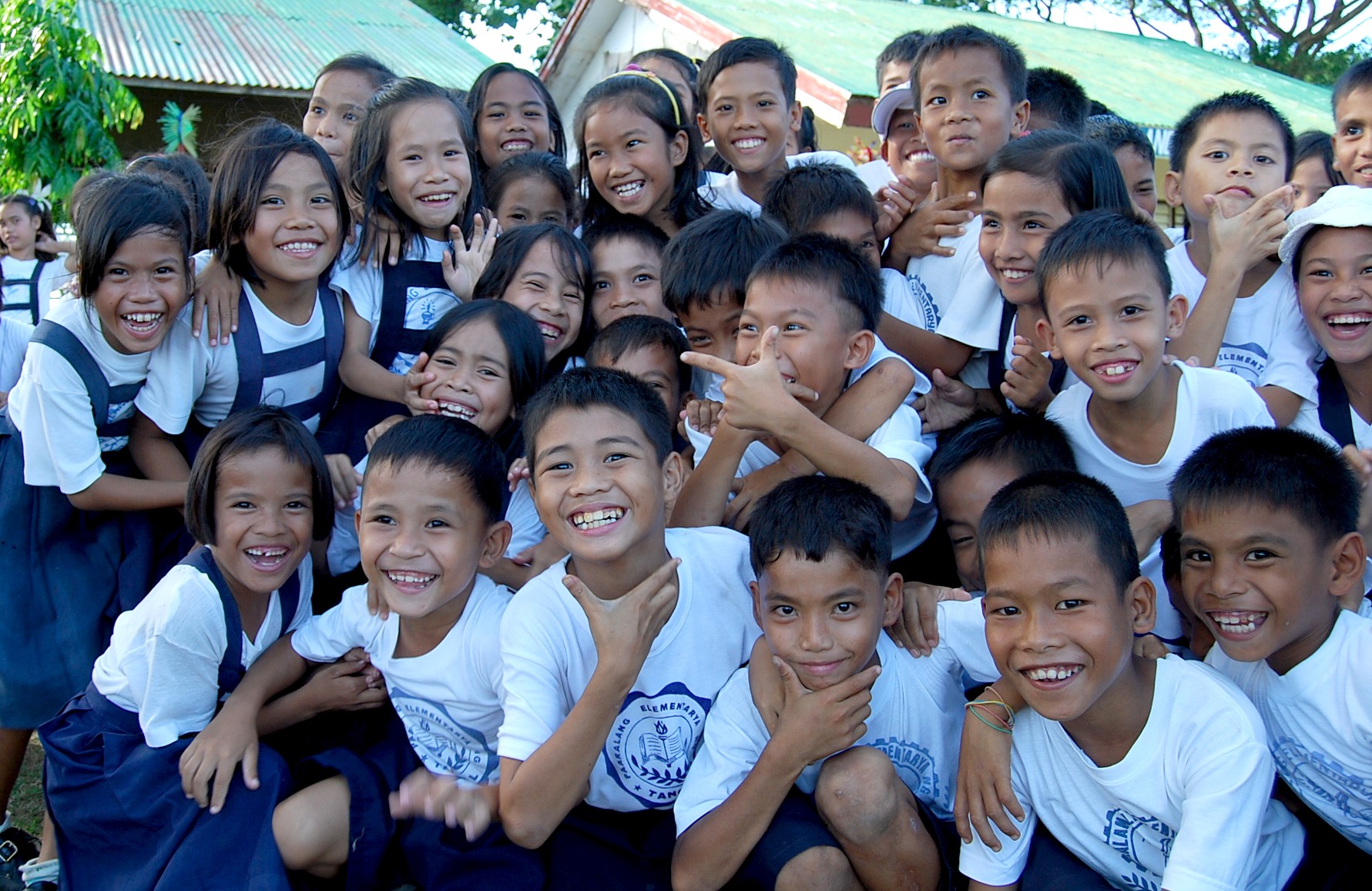 K
to
12
20